Projektové aktivity, harmonogram, rizika
Co jsou a nejsou projektové aktivity?
Veškerá činnost vedoucí k naplnění projektu
NEJSOU PROJEKTOVÉ AKTIVITY: program akce / popis kurzu / popis metody
Vhodné si rovnou psát k jednotlivé aktivitě časovou dotaci a odpovědného člověka, dá vám to informaci, kdo a za jak dlouho udělá danou věc
[Speaker Notes: Podskupiny činností a konkrétní činnosti – viz excel tabulka]
Co jsou a nejsou projektové aktivity?
[Speaker Notes: Podskupiny činností a konkrétní činnosti – viz excel tabulka]
ČASOVÝ HARMONOGRAM PROJEKTU:GANTTOVY DIAGRAMY
aneb Naplánování projektových aktivit v čase








http://projektoverizenisucha.blogspot.com/2018/01/ganttuv-diagram-projektu.html
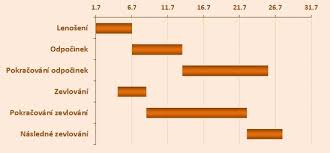 [Speaker Notes: První Ganttův diagram vznikl v roce 1896 – jak jsou ganntovy diagramy staré? Navrhl ho Polák Karol Adamiecki, ale nebylo mu to připsáno, tak se diagramy jmenují podle Američana Henryho L. Gantta, který diagram znovu/objevil před 1. světovou válkou.
S vývojem IT byly Ganttovy diagramy vylepšovány a upravovány, dnes mohou tedy znázornit více a lépe než původně (například i vzájemné vztahy mezi činnostmi…).
Ačkoliv jsou dnes považovány za běžnou formu grafického znázornění, v době svého vzniku byly Ganttovy diagramy považovány za revoluční.]
Identifikace projektových rizik
Riziko je jakákoli nejistá událost, která má pozitivní nebo negativní dopad na cíle projektu
Tradiční rizika: nevhodné počasí, málo/moc účastníků, málo/moc pracovníků
Nástroje na identifikaci rizik: brainstorming + SWOT analýza: projektový nástroj, který pomáhá identifikovat kvalitu organizace/projektu a dopady vnějších vlivů
NEJDŮLEŽITĚJŠÍ:Co udělat, aby se riziko zmírnilo? Jaká opatření?
[Speaker Notes: Pro velmi rizikové projekty je obvyklý počet rizik 50-100. U méně rizikových projektů je počet rizik menší než 10 nebo do 20.]
Identifikace projektových rizik a jak jim předcházet
Co může být ohrožující v samotném programu / jaký může nastat scénář a jak lze na situaci reagovat 
Neznalost ukrajinských rodičů formy příměstských táborů: důkladné osvětlení toho, co se s dítětem děje a čím mu to prospěje
Nezájem českých rodičů o podobně nastavený program: důkladné osvětlení výhod pro jejich děti
Nezájem rodičů o společný závěrečný program: vymyslet nízkoprahový přívětivý program pro celé rodiny
Psychologické problémy u ukrajinských dětí (traumata z války, odloučenost od rodičů): metodická příprava, horká linka na psychologa
[Speaker Notes: Pro velmi rizikové projekty je obvyklý počet rizik 50-100. U méně rizikových projektů je počet rizik menší než 10 nebo do 20.]